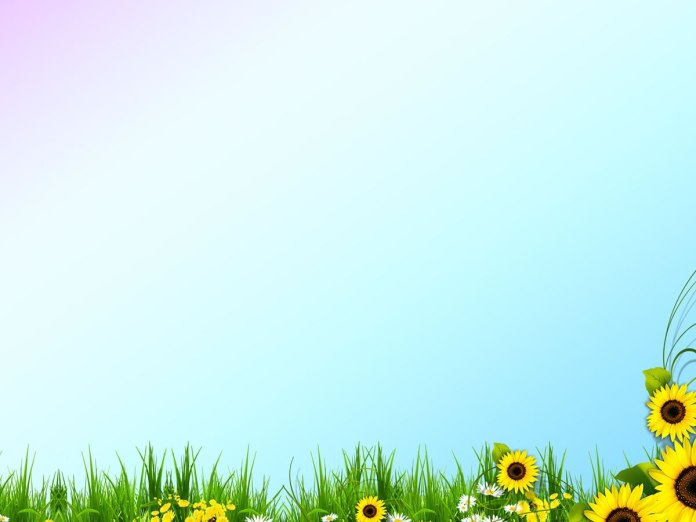 Tự nhiên và xã hội
Lớp 1
Bài 26: Cùng khám phá bầu trời (Tiết 1)
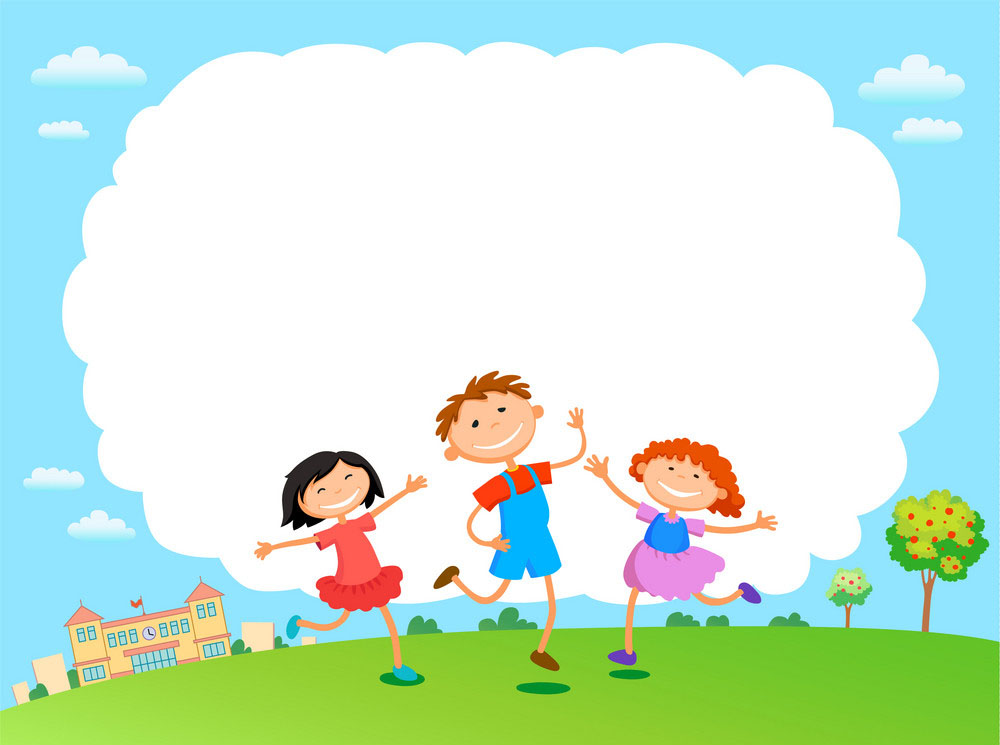 Hoạt động khám phá
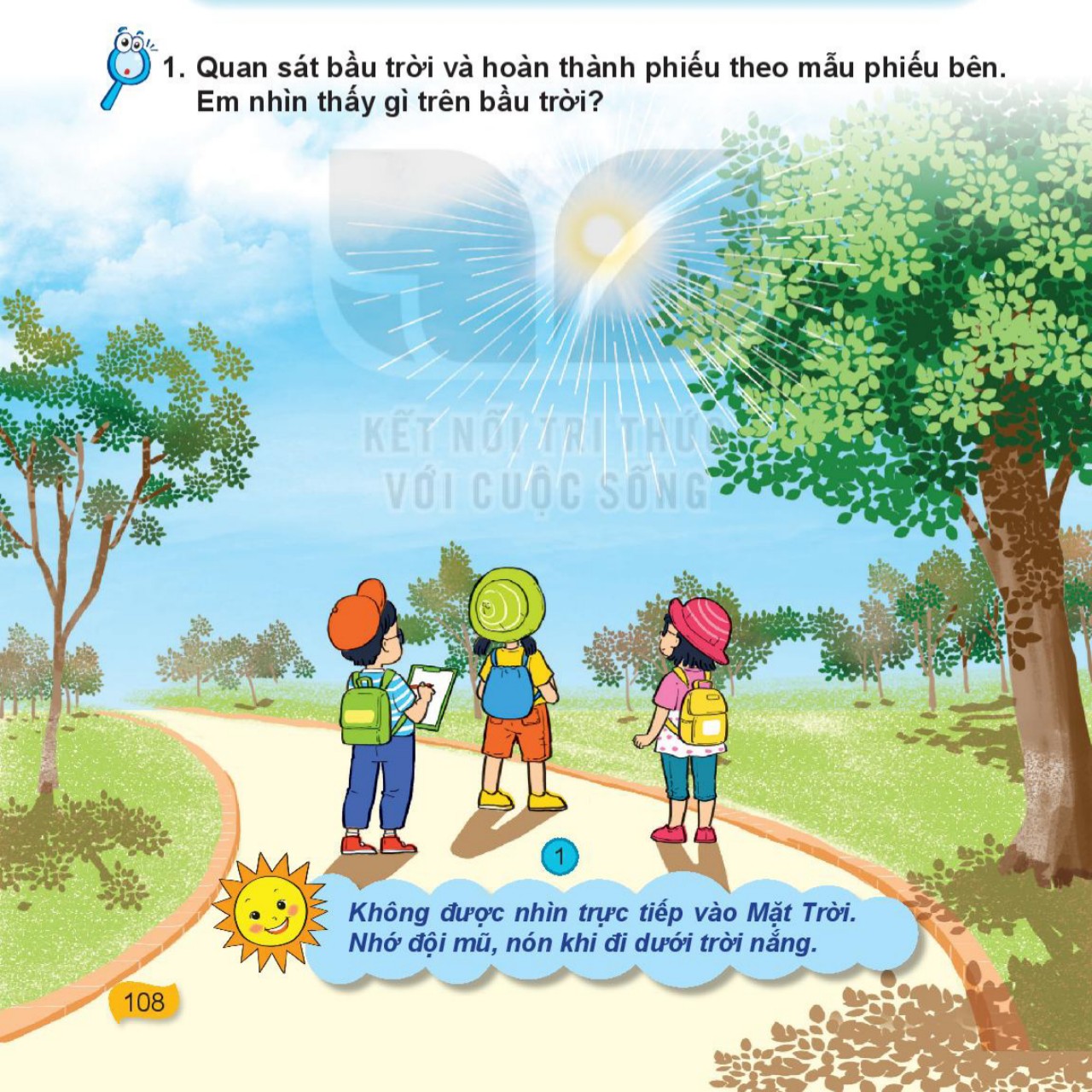 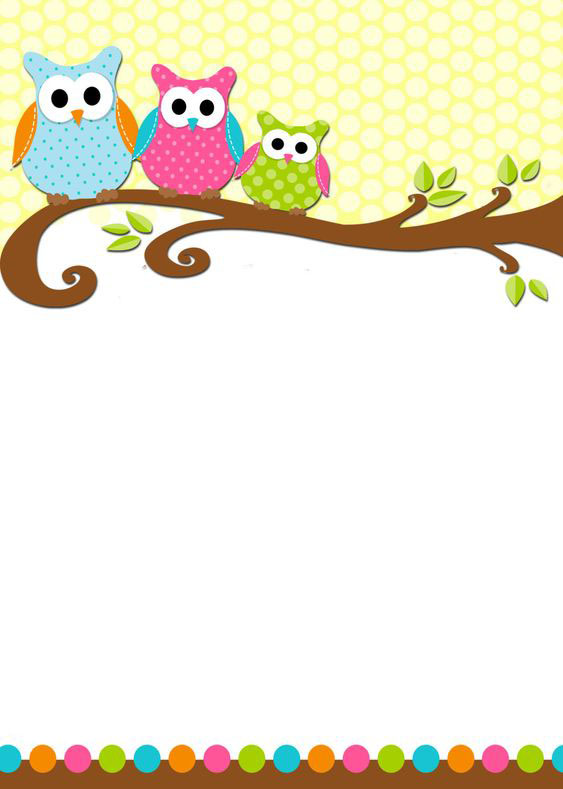 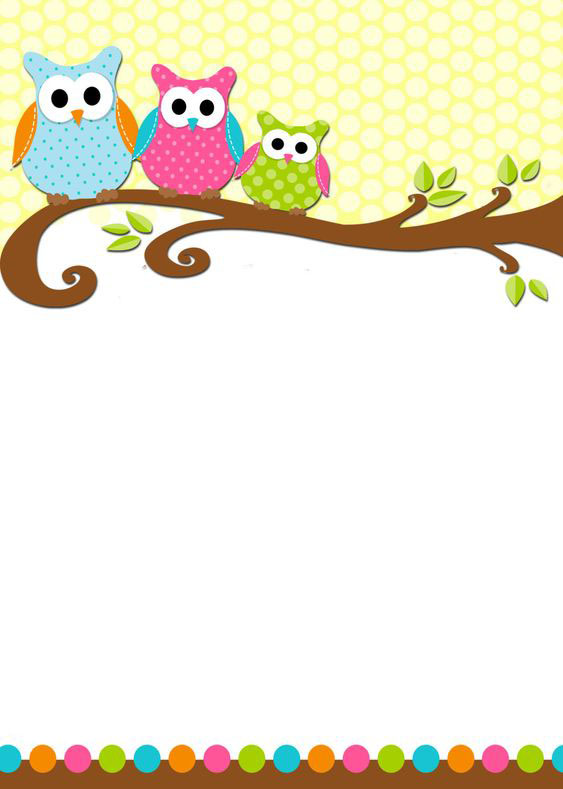 Không được nhìn trực tiếp vào Mặt Trời.
Nhớ đội mũ, nón khi đi dưới trời nắng.
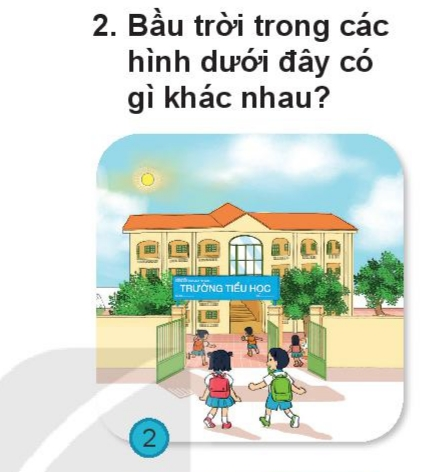 Mây: xanh nhạt
Buổi sáng
Mặt trời: mới lên, nắng nhẹ
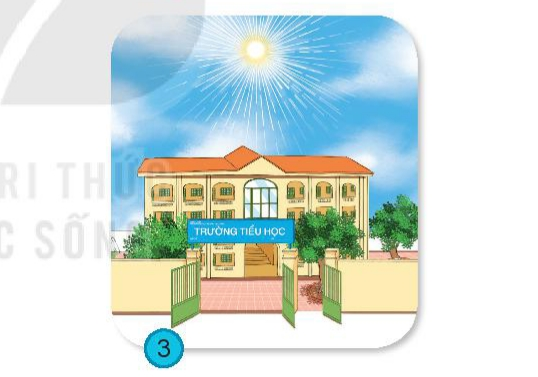 Mây: xanh
Buổi trưa
Mặt trời: lên cao, nắng to
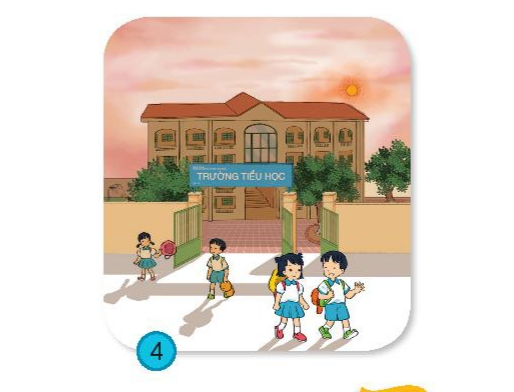 Mây: đổi màu cam
Buổi chiều
Mặt trời: lặn
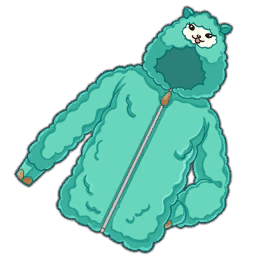 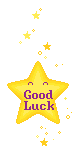 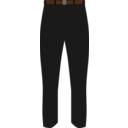 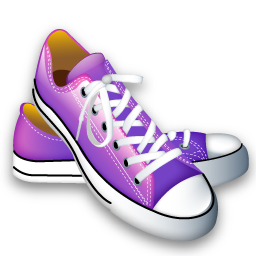 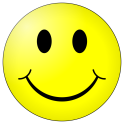 Game
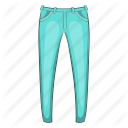 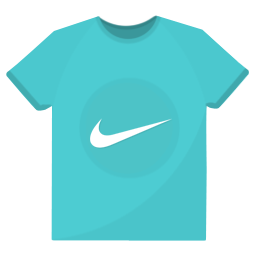 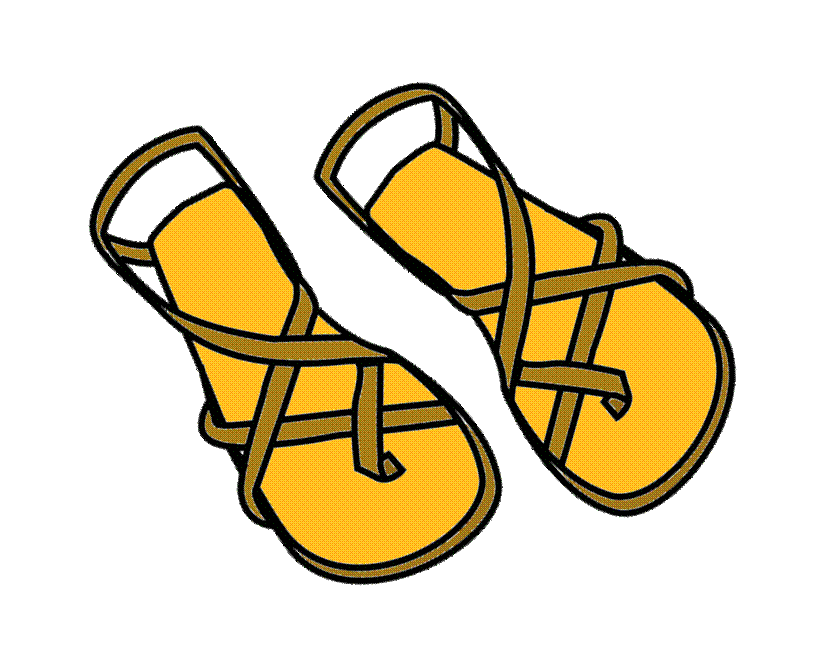 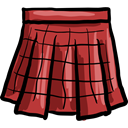 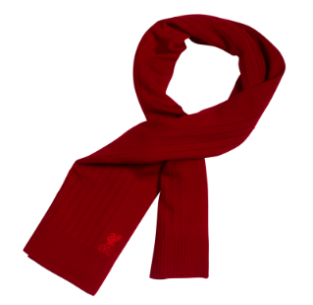 Spin wheel
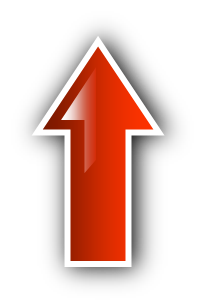 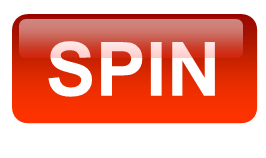 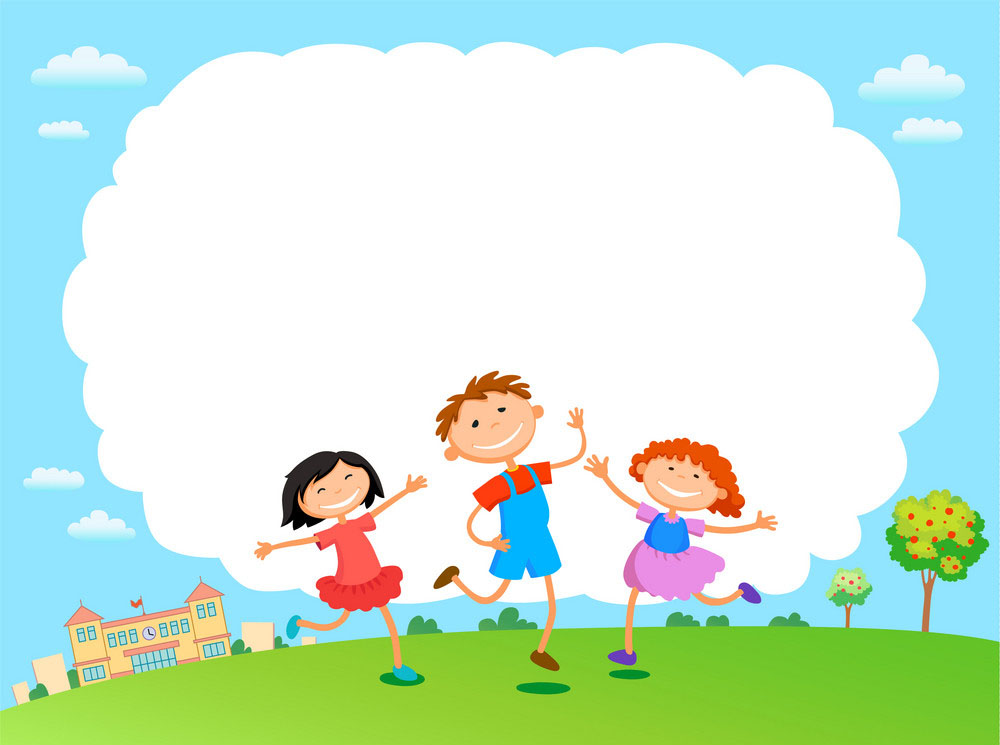 Hoạt động thực hành
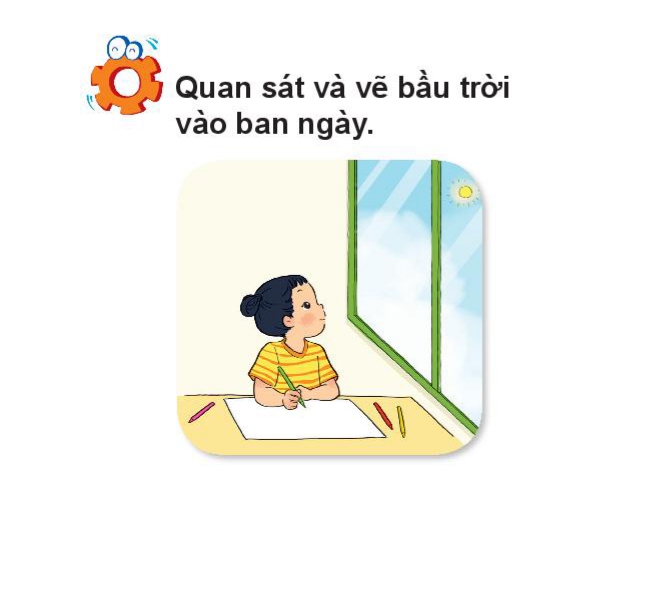 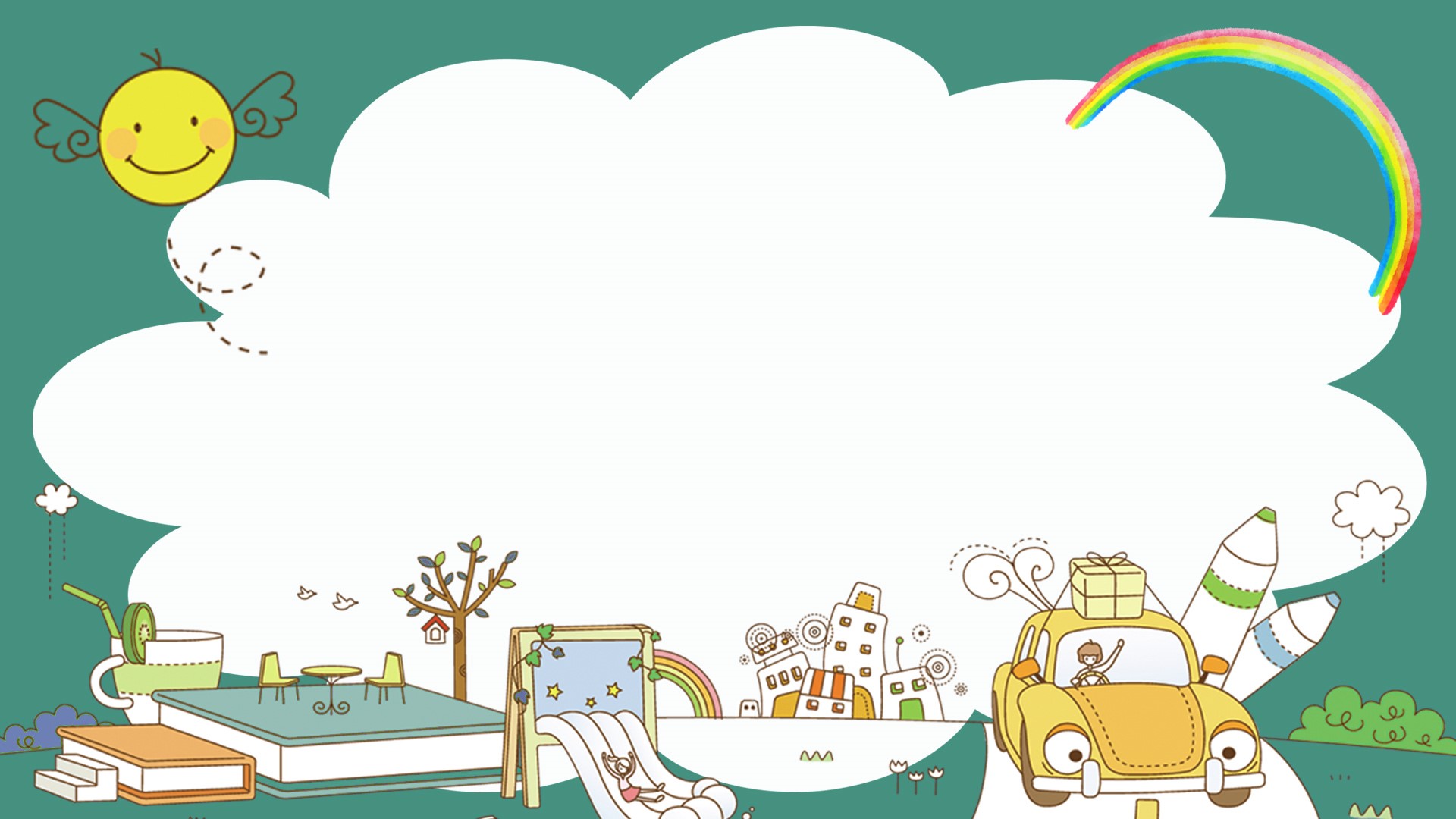 KÍNH CHÚC CÁC THẦY CÔ GIÁO MẠNH KHỎE, CHÚC CÁC BẠN HỌC SINH LUÔN CHĂM NGOAN, HỌC GIỎI.
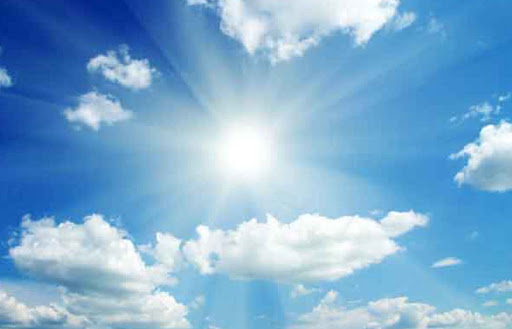 Bầu trời ban ngày